ШКІЛЬНЕ ДИСТАНЦІЙНЕ НАВЧАННЯ - ПОРАДА ДЛЯ БАТЬКІВ

        Сучасний світ невпинно змінюється, і це відчутно в усіх сферах нашого життя, особливо в освіті. Однією з найбільших інновацій останніх років стало дистанційне шкільне навчання. Тим не менше, перехід до онлайн-формату навчання вимагає не лише зміни методик викладання, але і особливого підходу з боку батьків. Важливість підготовки до такого формату навчання не можна недооцінювати.     Правильна організація процесу, підтримка та залученість батьків в дистанційному навчанні для школярів стає ключем до ефективної і якісної освіти. Тому важливо розуміти, як максимально адаптувати свою дитину до цього нового світу знань, який відкривається перед нами завдяки технологіям.
Порада 1: Створіть комфортне навчальне середовище

          Успішне дистанційне навчання для школярів починається зі створення 
комфортного та ефективного навчального простору. Незважаючи на здавалося 
б тогочасну простоту онлайн-уроків, які можна слухати, сидячи на дивані або 
лежачи в ліжку, правильно організоване місце для навчання має критичне 
значення. Навчання вдома може бути сповнене різноманітними спокусами і 
розсіювачами уваги: від телевізора та домашніх улюбленців до смаколиків у 
кухонній шафці. Саме тому відокремлений і спеціально облаштований простір 
для навчання допоможе вашій дитині зосередитися і відділити "час навчання" 
від "часу відпочинку". Правильно організований простір дитини це:
• створене окреме робоче місце, яке має бути зручним для навчання
• на робочому місці не має бути відволікаючих речей
• на робочому столі має бути порядок
• все, що знадобиться під час навчання, треба приготувати заздалегідь
• пам’ятайте про сніданок, гігієнічні процедури, свіже повітря.
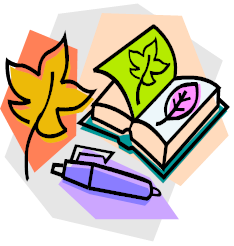 Порада 2: Встановіть режим дня

         Одним з головних викликів, який стикаються багато сімей при переході на дистанційне навчання для школярів, є збереження режиму дня. 
Пам’ятайте, що режим повинен бути гнучким і адаптованим під 
індивідуальні потреби вашої дитини. Найголовніше - створити структуру, яка 
допоможе дитині відчувати себе зосередженою, продуктивною та 
здоровою. Без чіткого розпорядку дня дитина може відчувати себе 
розгубленою, втратити мотивацію до навчання. 
      Дотримання розпорядку допомагає встановити чіткі рамки для навчального процесу, формуючи в дитини звичку до регулярності та самодисципліни. Потрібно звернути увагу при встановлені режиму дня на перерви після кожного уроку для прогулянки або відпочинку від екрану, занять спортом, слухання музики або читання книги, також не забувайте про розваги і хобі.
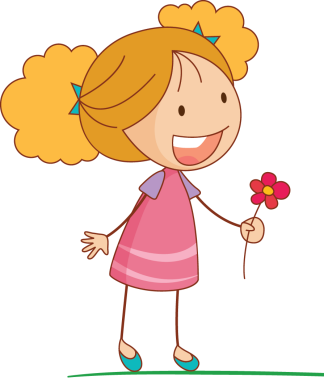 Порада 3: Забезпечте діалог з учителем

         Дистанційне навчання може викликати деякі проблеми, пов’язані з 
відсутністю безпосереднього контакту учня з педагогом. Однак завдяки сучасним технологіям можливо підтримувати активний діалог та зворотний зв’язок між учителем, учнем та батьками, незалежно від відстані. Коли ваша дитина навчається дистанційно, спілкування з вчителем стає вирішальним. 
        Вчитель може допомогти вам зрозуміти, як ваша дитина засвоює матеріал, долає труднощі і які її навчальні досягнення. Батьки можуть дізнаватися про навчальний процес, встановлювати особистий контакт і краще розуміти, чого від дитини очікують.
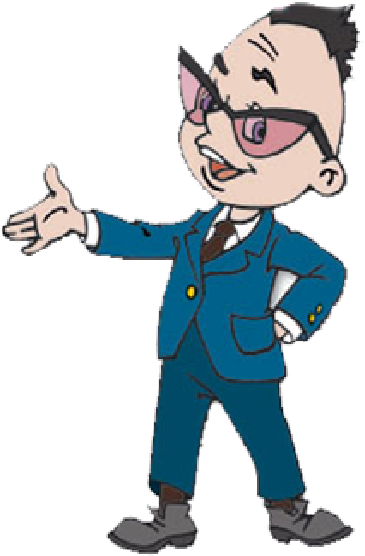 Порада 4: Будьте в темі та підтримуйте мотивацію вашої дитини

      Спілкування з дитиною про те, як проходить її навчання, є одним із ключів до успішної адаптації до дистанційного формату освіти. Це також спосіб допомогти вашій дитині відчувати, що ви зацікавлені у її успіхах та готові підтримати в будь- якій ситуації. Як батьки, ви стаєте основною опорою для своєї дитини. 
       Завданням батьків є допомогти дитині відчувати стабільність, безпеку та 
впевненість у своїх силах. Нагадуйте своїй дитині, наскільки важлива її освіта, і що ви завжди поруч, готові допомогти. 

Висновок. 
      Пам’ятайте, що основою успіху є не технології чи доступ до інтернету, а 
взаєморозуміння, підтримка та співпраця між учнем та батьками
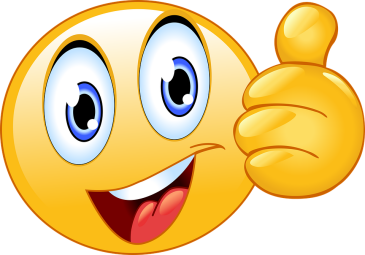